Photomicrographs of Plant Seeds

	Flax
Permission to reproduce original photomicrographs used to make this  collection may be obtained from 
  
 Dr. David O. Norris at
   david.norris@colorado.edu
10X
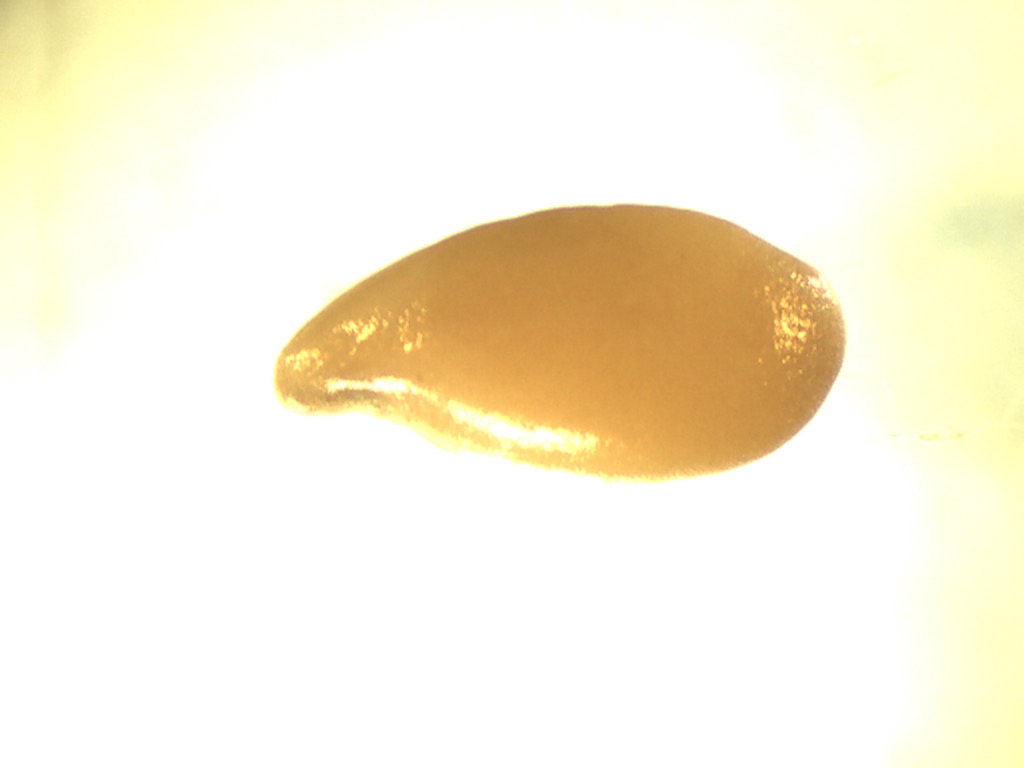 Flax seed
[Speaker Notes: S28. Flax (Linum usitatissimum L.) seed (golden)]
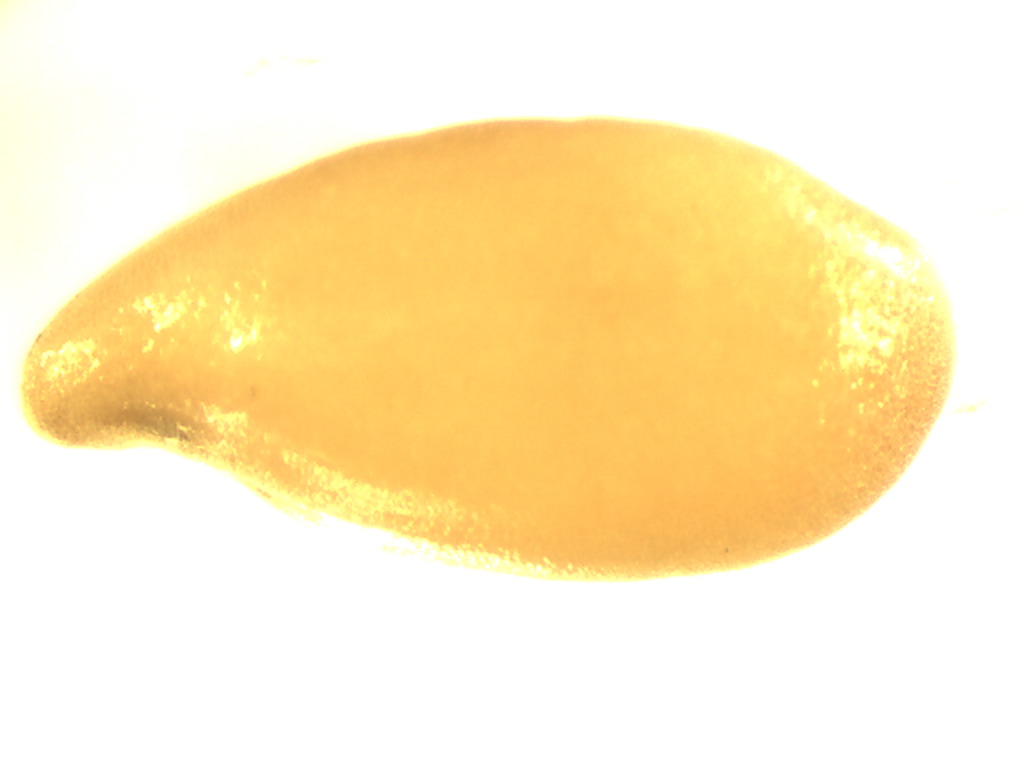 16X
Flax seed
[Speaker Notes: S29. Flax (Linum usitatissimum L.) seed (golden)]
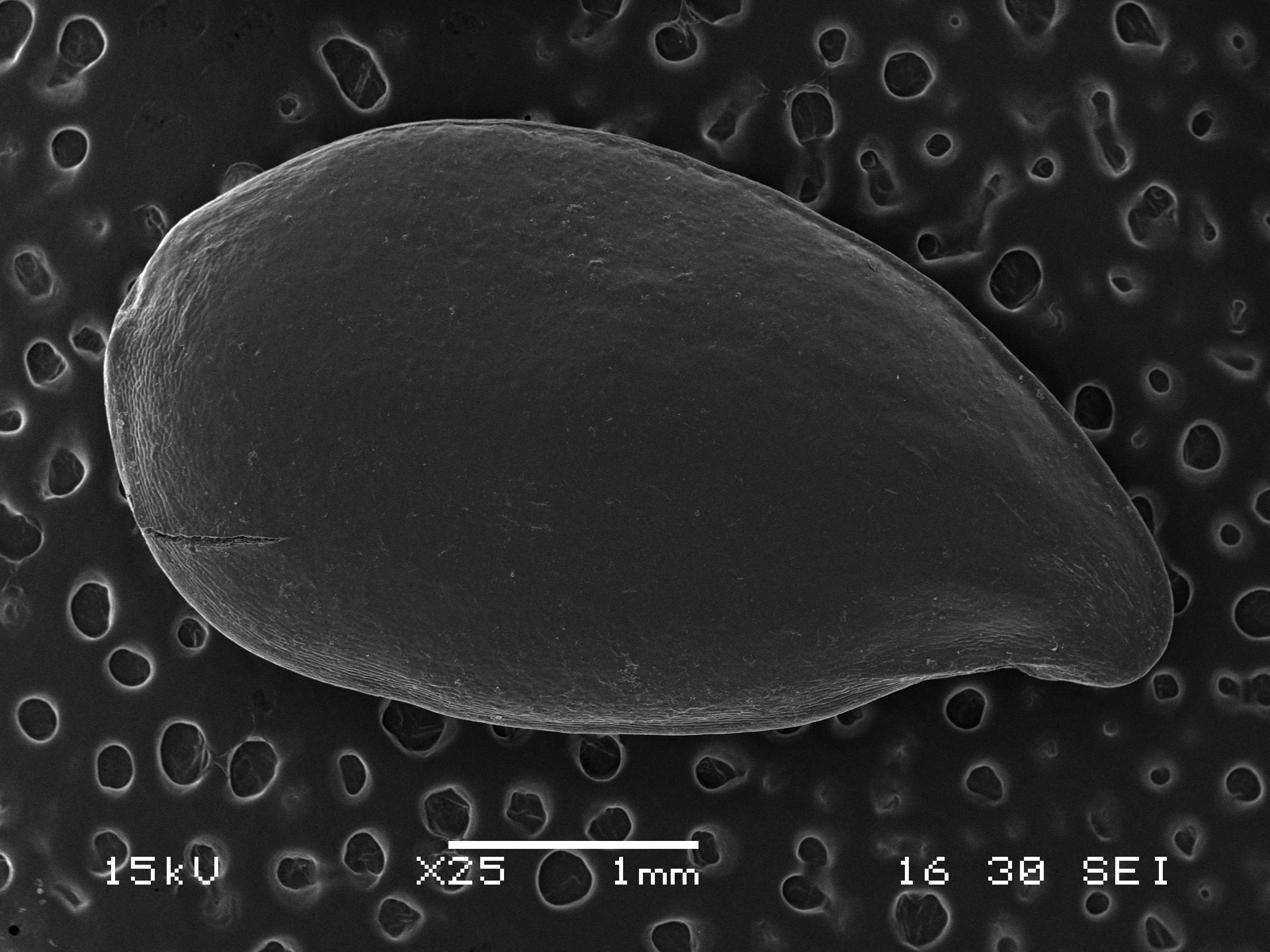 Flax seed
[Speaker Notes: S30. Flax (Linum usitatissimum L.) seed (golden) SEM. SEM prepared by Dr. Patrick Kociolek and Joshua Stepanek.]